Learning intention:  To order and arrange combinations of mathematical objects in patterns and sequences.
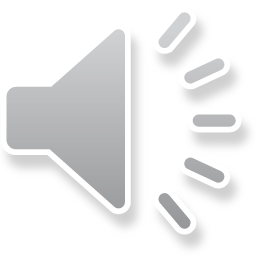 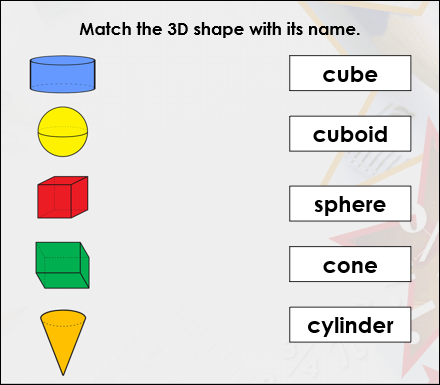 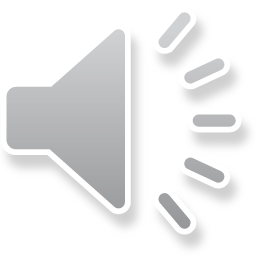 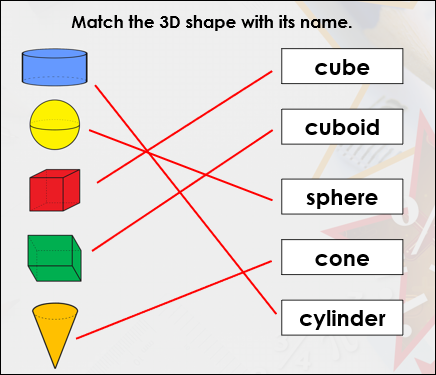 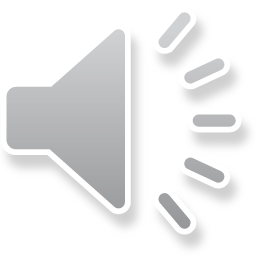 Which shape will come next in the pattern?
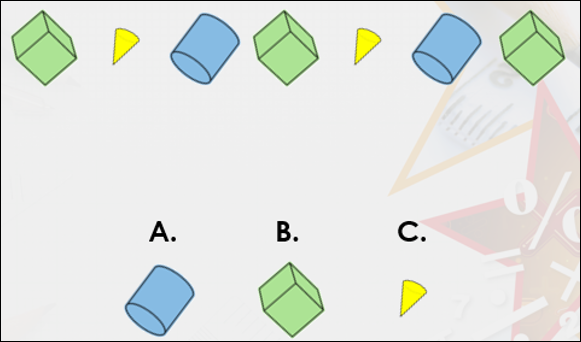 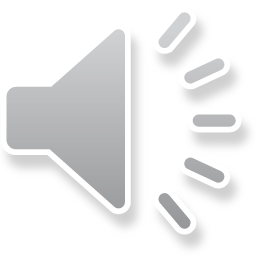 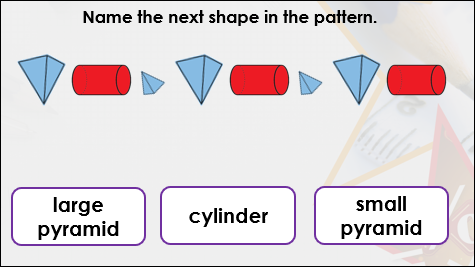 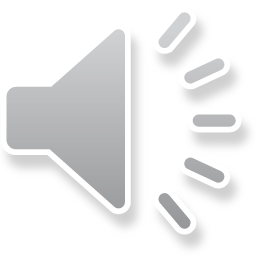 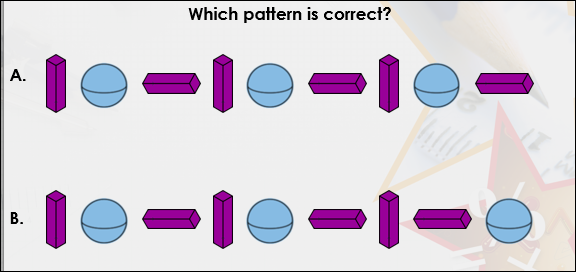 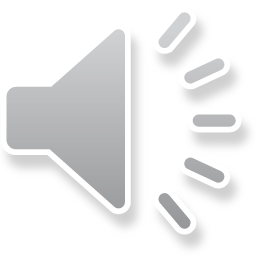 A is correct.
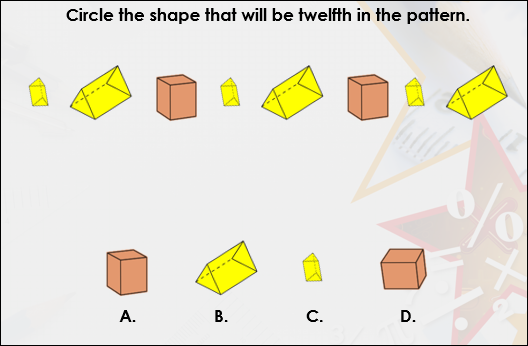 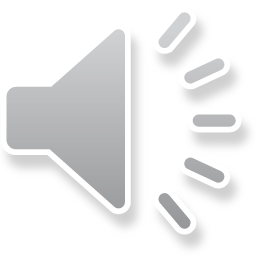 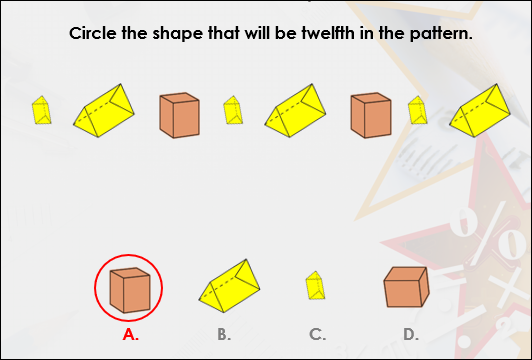 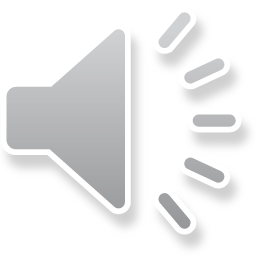 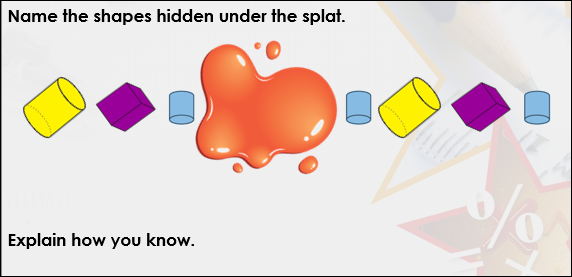 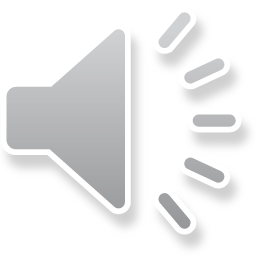 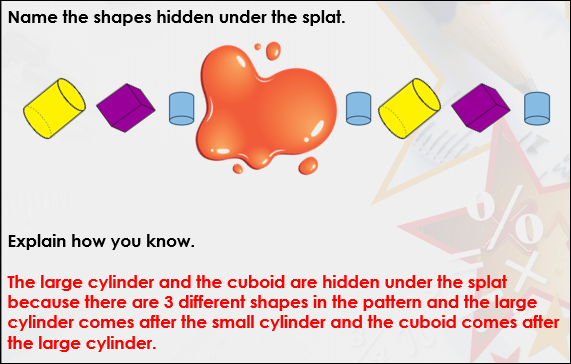 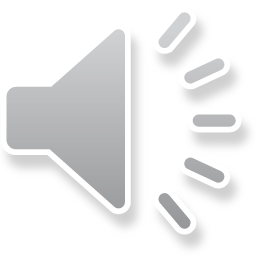 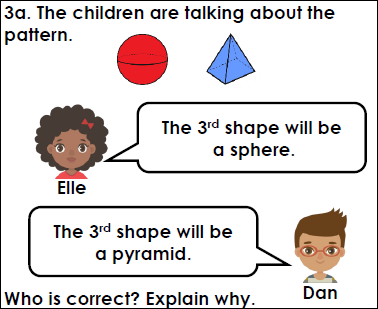 Elle is correct because there are 2 different shapes in the pattern and the first shape is a sphere, so the third shape will also be a sphere.
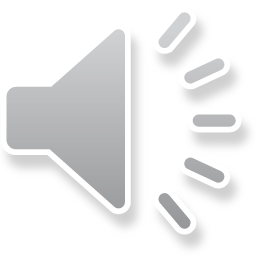 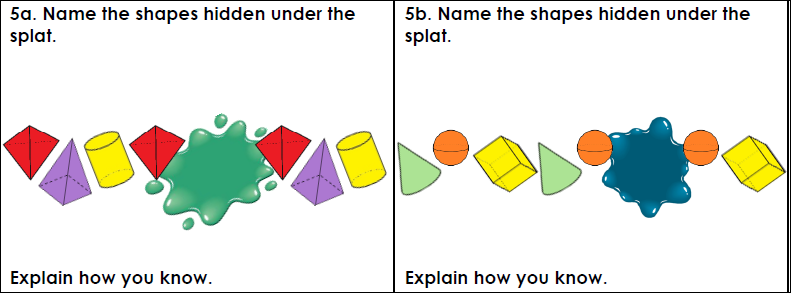 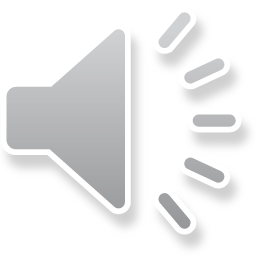